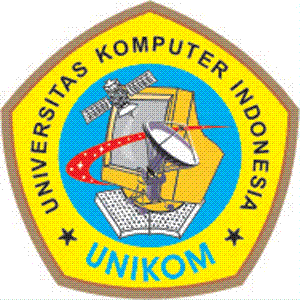 Solusi Persamaan Nonlinear
Pertemuan ke – 3: Metode Bagi Dua & Metode Regula Falsi
Persamaan
Persamaan Linear
Persamaan non linear
Persamaan linear adalah suatu kalimat matematika terbuka yang variabel berderajat (berpangkat) satu.


Bentuk Umum Persamaan Linear
ax = c                      (1 variabel)
ax + by = c              (2 variabel)
ax + by + cz = d       (3 variabel)
dimana a, b, c dan d  konstanta.
Persamaan non linear adalah suatu kalimat matematika terbuka yang variabel berderajat tidak sama dengan satu atau mengandung nilai fungsi non linear, seperti log, sin dan lain sebagainya.
2
Contoh Persamaan Non Linear
Bagaimana mencari akar dari persamaan nonlinear diatas
3
Persamaan nonlinear tidak sesederhana persamaan linear
Bentuk beragam
Tidak punya prosedur penyelesaian yang seragam
Eksistensi sulit dideteksi
Jumlah akar sulit dipastikan
Menentukan akarnya sulit untuk ditemukan
Persamaan Non Linear
Secara umum persamaan nonlinear dapat didefinisikan menjadi 				f(x)=0
dengan f(x) adalah fungsi nonlinear.
5
Eksistensi akar
Misalkan  f:[a,b]R kontinu pada selang [a,b]. Jika f(a).f(b)<0 maka terdapat c anggota [a,b] sehingga f(c)=0 dan c adalah akar dari fungsi f(x)
Jumlah akar
Akar berjumlah ganjil
Jumlah akar
Akar berjumlah genap atau tidak punya akar
8
Metode Pencarian Akar
Perbedaan Metode Tertutup &Terbuka
Metode Bagi Dua
Jika f(a).f(b) < 0 dan f(x) kontinu di dalam selang [a,b] maka paling sedikit terdapat satu buah akar persamaan f(x)=0 didalam selang [a,b]
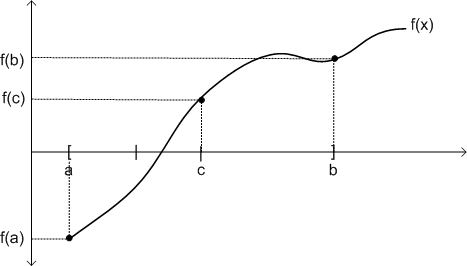 11
Metode Bagi Dua/Bisection
[a,b]
Bagi dua x=c
[c,b]
[a,c]
f(a)f(c)<0
Ya
Tidak
Selang baru :[a,b]←[a,c]
Atau c=b
Selang baru : [a,b]←[c,b]
Atau a=c
12
Kriteria Berhenti
Berhenti saat              , yang diinginkan adalah    yang cukup dekat dengan 0
Hentikan iterasi saat  
Menghentikan iterasi berdasarkan perhitungan galat mutlak atau galat hampiran semu yang kurang dari toleransi galat.
13
Latihan
Tentukan akar  dari

 
 dg ε  toleransi lebar selang kurang dari 0.001 atau |f(c)|<0.0001 dalam selang  [1.8,1.9]. Gunakan metode bagi dua
Tabel Perhitungan dari akar
15
Minimum Iterasi
Jika a = batas bawah, b = batas atas, dan n = jumlah iterasi minimal,     = galat relatif hampiran yang diinginkan maka :
Hitunglah jumlah iterasi minimal untuk kasus diatas
16
Metode Regula Falsi
Metode bagi dua selalu dapat menemukan akar →kecepatan konvergensi sangat lambat.
Solusi : metode regula falsi
Dibuat garis lurus yang menghubungkan (a,f(a)) dan (b,f(b)).
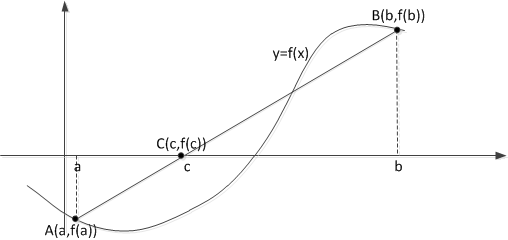 Gradien garis AB=Gradien CB
Latihan
Tentukan akar  dari

 
 dg toleransi lebar selang kurang dari 0.001 atau |f(c)|<0.0001 dalam selang [1.8,1.9] menggunakan metode regula falsi
Kelemahan Metode Tertutup
Bila dalam selang [a,b] terdapat lebih dari satu akar

Jika tidak memenuhi syarat cukup maka akar tidak akan diperoleh dalam selang tersebut.
20
Solusi
Mengambil selang cukup kecil yang memuat satu akar
Membuat grafik fungsi di koordinat cartesius
Mencetak nilai fungsi pada titik absis yang berjarak tetap
21
Contoh Kasus 1
Misalkan sebuah tabung diisi penuh air  dengan tinggi tabung 7 cm dan kedalamnya dimasukkan sebuah bola sehingga air dari tabung tumpah sebanyak 10 cm3.  Ingin diketahui berapa ukuran diameter bola yang harus dimasukkan. Permasalahan ini diformulasikan kedalam persamaan matematika menjadi
Tugas
Diketahui dari persamaan pada contoh kasus 1
Dengan scilab gambarkan fungsi tersebut
Hitung secara manual hitung salah satu akar dari persamaan diatas dengan epsilon mesin 0.001 (metode bagi dua dan regula falsi)
Buat program untuk menghitung akar  dari persamaan diatas. Gunakan gambar untuk menentukan tebakan selang awal. Hentikan iterasi jika